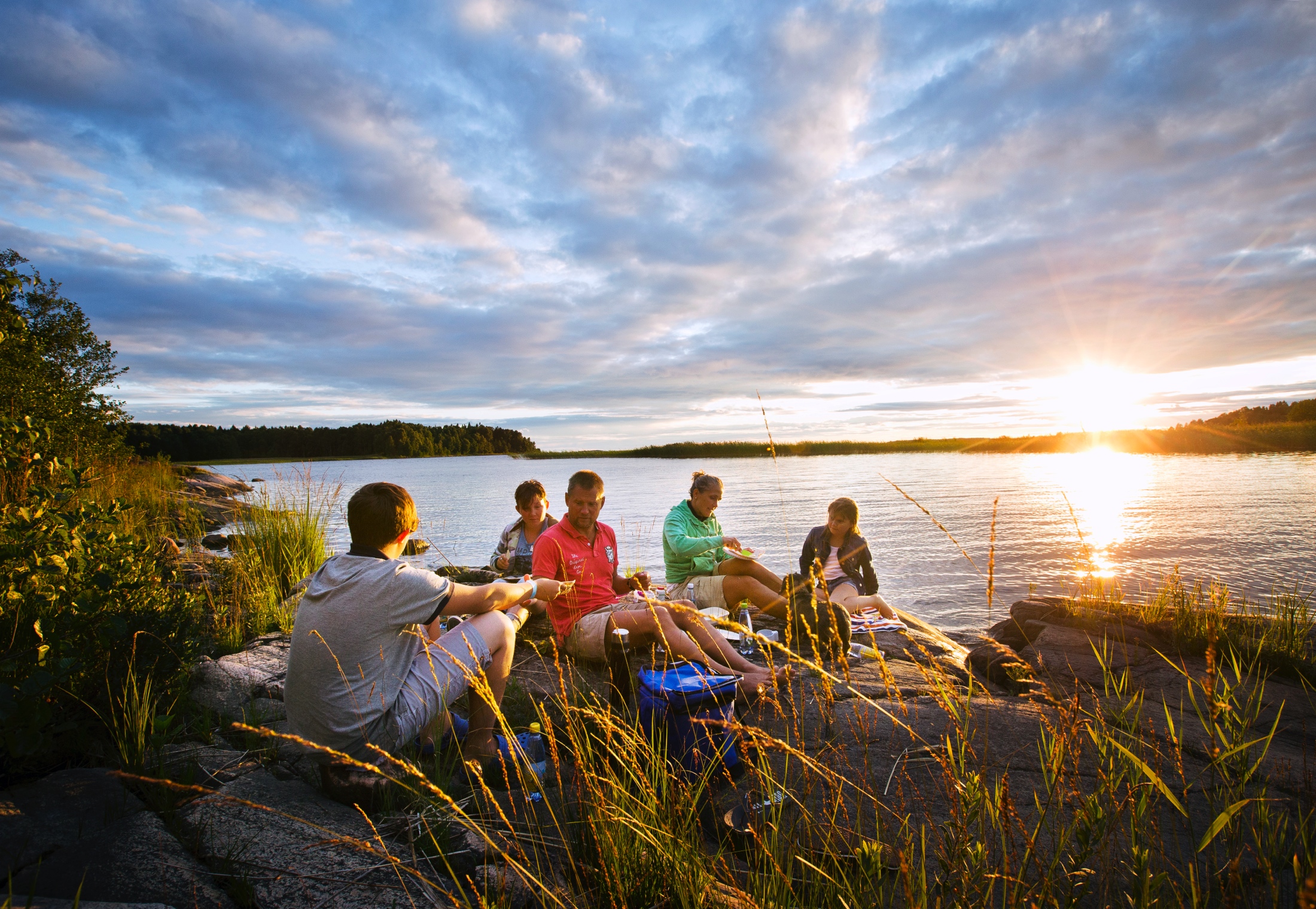 Varmt välkomna!
Så här tänkte vi…
10.00 Inledning
11.45 – 12.45 Lunch
14.00 Fika
16.00 Avslut
Ställ frågor genom att skicka sms till:
0706-19 57 17
0725-30 29 22
070-239 6797
Länsöverenskommelse för barn och unga i risk- och missbruk – från upptäckt till behandling
Utveckling av överenskommelsen
Samarbete mellan Värmlands läns vårdförbund, Region Värmland, Länsstyrelsen Värmland, Landstinget i Värmland och Värmlands kommuner 
Finansiering av Sveriges Kommuner och Landsting (SKL)
Berör hälso- och sjukvård, socialtjänst, skola och övrig kommunal verksamhet som möter barn och unga 
Aktuell version gäller till september 2017
Arbetsgruppen
Kerstin Björklund, Skolchef Forshaga kommun 
Lisbeth Engh Kraft, länssamordnare elevhälsans medicinska del, Karlstad kommun
Anna Jarebo, avdelningschef IFO, socialtjänsten Arvika kommun 
Maude Johansson, länssamordnare för alkohol- och drogfrågor Länsstyrelsen i Värmland 
Mia Johnsson enhetschef ekonomi o vuxen, socialtjänsten Arvika kommun
Karin Kilman, avdelningschef Första linjen för barn och unga 
Malin Lundgren Kullgren, Verksamhetschef elevhälsans medicinska insatser Karlstads kommun 
Leif Martinsson, utvecklingsledare Beroendecentrum Värmland 
Lisa Pellikka, verksamhetsutvecklare psykiatrisk öppenvård Hagfors/Torsby
Bengt Stenström, bitr. divisionschef psykiatrin, Landstinget i Värmland 
Birgitta Svensson, utvecklingsledare barn och unga, Region Värmland 
Åsa Wahlen, utvecklingsledare hälso- och sjukvårdsstaben, Landstinget i Värmland
Kristina Widén, psykolog barn och ungdomspsykiatrin
Pågående utvecklingsarbete
Syfte och mål
Utveckla och stärka
Tidig upptäckt och insats på rätt nivå
Fungerande samarbete
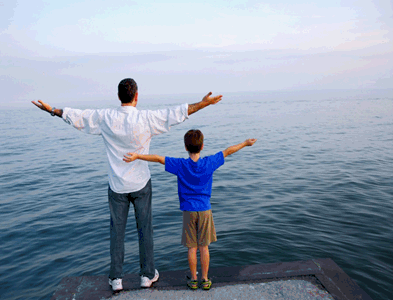 Målgruppen
Barn och unga upp till 18 år, i risk- och missbruk

Komplex problematik som kräver åtgärder på flera nivåer
Behöver lyftas fram som en separat del av problemområdet missbruk men också som en viktig del i tidigt stöd och i barnavårdsärenden 
Samverkan utifrån gemensamt ansvar är nödvändigt
[Speaker Notes: Alkohol- och substansmissbruk hos barn och unga associeras med psykisk ohälsa, riskbeteenden såsom våldsamt och kriminellt beteende, skolmisslyckanden och sexuellt riskbeteende samt psykiatriska störningar. Psykiatrisk samsjuklighet är vanligt bland missbrukande ungdomar. 
Kommande länsöverenskommelse utgår från lagstiftning och nationella riktlinjer med ett övergripande fokus på gemensamt ansvarstagande för barn som far illa eller riskerar att fara illa.]
Målgruppen och behov av nyansering
Drogvaneundersökning höst-vinter 2013/2014 
Positiv inställning till narkotika 
Narkotika anses lätt att få tag i 
Var tionde elev har använt narkotiska preparat och en lika stor andel elever dricker alkohol minst två dagar i veckan

Hälsa placerade barn (socialstyrelsen 2013)
Fem gånger så hög dödlighet bland 15-24 åringar; olyckor, överdoser, självmord
Värmland klart över riksgenomsnittet
[Speaker Notes: Alkohol- och substansmissbruk hos barn och unga associeras med psykisk ohälsa, riskbeteenden såsom våldsamt och kriminellt beteende, skolmisslyckanden och sexuellt riskbeteende samt psykiatriska störningar. Psykiatrisk samsjuklighet är vanligt bland missbrukande ungdomar. 
Kommande länsöverenskommelse utgår från lagstiftning och nationella riktlinjer med ett övergripande fokus på gemensamt ansvarstagande för barn som far illa eller riskerar att fara illa.]
Underlag i arbetet
Nationella riktlinjer https://www.socialstyrelsen.se/nationellariktlinjermissbrukochberoende
ANDT strategin (Alkohol, Narkotika, Dopning, Tobak): mål 4-6 http://www.lansstyrelsen.se/varmland/SiteCollectionDocuments/Sv/publikationer/2012/ANDT-strategi-2012-2015.pdf
GAP analys gjord av Landstinget Länsöverenskommelse vuxna
Nationella riktlinjerna
Preciserar: faserna upptäckt och bedömning inkl. medicinska test, utredning, behandling
Rekommenderar: vetenskapligt förankrade och testade metoder, enligt ”bör”/”kan”; ex AUDIT, DUDIT, ADAD, MI, MET, CRA, ACRA, familjesystemiska insatser
Konstaterar: att det finns tre övergripande utvecklingsområden som kräver satsning; 
Samverkan
Utbildning och fortbildning
Ökade resurser för att fler ska få tillgång till de rekommenderade åtgärderna
Evidensbaserad praktik - EBP
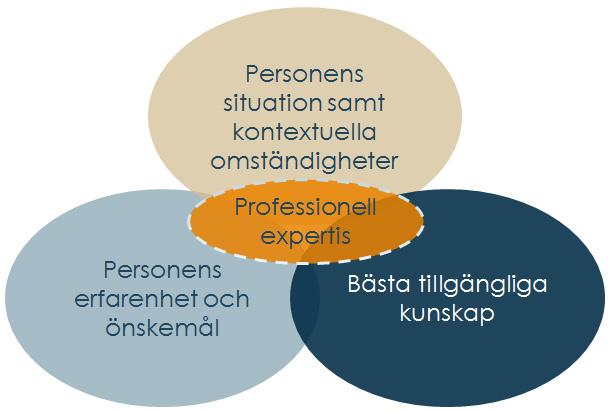 Källa: kunskapsguiden.se
Riskprevention
Vid beslut om insats
Vid uppföljning/
avslut av insats
Identifierade risk/skydd
Risk-bedömning
Minskning av risk
Ökning av skydd
Identifierade risk/skydd
Riskbedömning
ANDT-strategin
Mål 4: Antalet personer som utvecklar skadligt bruk, missbruk eller beroende av alkohol, narkotika, dopningsmedel eller tobak ska successivt minska

Mål 5: Personer med missbruk eller beroende ska ha ökad tillgänglighet till vård och stöd av god kvalitet

Mål 6: Antalet döda och skadade på grund av sitt eget eller andras bruk av alkohol, narkotika, dopningsmedel eller tobak ska minska
Processöversikt – aktörer och metoder
[Speaker Notes: * Medicinska test är i första hand ett ansvar för socialtjänsten, se vidare sid 10. 
**Behandlingsmetoder enbart inom socialtjänsten 
*** Utredningen syftar bland annat till att kunna identifiera om barnet har ett problematiskt alkohol- och drogbruk och om fungerande stöd runt barnet saknas. I dessa fall görs anmälan till socialtjänsten om misstanke om att barnet far illa.]
Bedömningsinstrument - upptäcka
AUDIT respektive DUDIT rekommenderas
Frågeformulär om konsumtion, beroende samt alkohol- respektive drogrelaterade skador. Används för självskattning eller som underlag för en strukturerad intervju. 
Används av personal inom elevhälsa (kurator, skolsköterska, skolpsykolog), personal vid ungdomsmottagningar, Första linjen, socialtjänst, barn- och ungdomspsykiatrin, samt vid vårdcentraler. 
Det är inget krav att använda bedömningsinstrumenten för remiss eller anmälan men grunderna ska framgå.
Medicinska test
Utandningsprov för att fastställa alkoholpåverkan 
Urinprov för att fastställa drogpåverkan och vissa fall blodprov (Cdt) 
Kvalitetssäkrade toaletter och för uppgiften utbildad personal 
Ansvariga i första hand polis och socialtjänst. 
Inom socialtjänsten får urinprov enbart tas inom ramen för barnavårdsutredningen och inte som en del av förhandsbedömningen. 
Urinprov kan även tas inom BUP men då i samråd med socialtjänsten.
Urinprov får inte utföras inom de kommunala skolorna men kan förekomma inom utbildningar där det finns arbetsmiljörisker, exempelvis bilkörning.
Bedömningsinstrument – utreda och följa upp
ADAD, ALCOHOL-E och DUDIT-E  rekommenderas som utredning- och uppföljningsmetoder inom socialtjänst och BUP.  
Används inom Första linjen för barn och unga i de kommuner som denna verksamhet finns. 
ADAD är en bedömningsmetod för unga med risk- eller missbruk och social problematik, som används vid utredning och uppföljning.
Frågor som rör nio livsområden: fysisk hälsa, skola, arbete, fritid och vänner, familj, psykisk hälsa, brottslighet, alkohol och narkotika.
ALCOHOL-E och DUDIT-E fördjupad utredning vid problematiskt alkohol- drogbruk. 
Fångar frekvens av användande, positiva och negativa konsekvenser av alkohol- resp. drogbruk samt frågor om motivation till förändring.
Behandlingsmetoder
Första linjen för barn och unga och ungdomsmottagningar: Motiverande stödinsatser: MI, MET 
Socialtjänst: Motiverande stödinsatser (MI, MET), Specifik familjebehandling, Haschprevention HAP ungdomsversion, ACRA
Barn- och ungdomspsykiatrin (i samarbete med socialtjänst vid samsjuklighet): MI, MET och KBT
Samordning vid samsjuklighet, SIP vid behov
Fokus som kan utvecklas…
Barn till föräldrar med missbruksproblematik
Löper sju gånger så hög risk att själva utveckla missbruk
Alltså:
Stort behov av att se barn som anhöriga
Utreda och behandla utifrån ett familjeperspektiv oavsett om barnet/den unge har egen problematik eller inte
Samverkan nödvändig med vuxenenheter
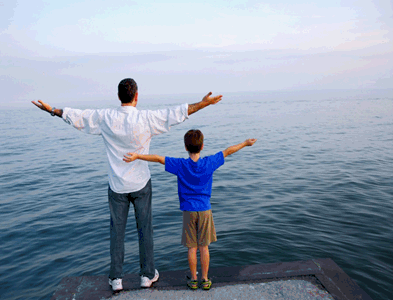 Processen i praktiken
Fall som illustrerar överenskommelsen
Fall A: Upptäckt och vägval kring stöd och anmälan
Fall B: Upptäckt och stöd
Fall C: Samarbete vid samsjuklighet

http://www.regionvarmland.se/halsa-vard-omsorg/material-for-personal/
Fall A: upptäckt av riskbruk och riskbeteende
Linda är 14 år och uppsöker skolsköterskan för att hon är orolig och har svårt att sova. Skolsköterskan har träffat Linda flera gånger under terminen...  När skolsköterskan ber Linda svara på frågor för att kartlägga oro, så berättar Linda att hon varit med på fester några gånger de senaste månaderna med några kompisar på gymnasiet. Linda har druckit alkohol och vid ett tillfälle har hon blivit full så hon inte kommer ihåg allt som hänt. Den gången sov hon över hos en kompis. Linda är rädd att mamma och pappa skulle bli arga om de fick veta.  Linda tycker det är roligt att festa och är kär i en av killarna som brukar vara med. Linda säger att hon aldrig har prövat narkotika…
Fall A: upptäckt av riskbruk och riskbeteende
Fall A: uppföljning
Scenario 1
Scenario 2
Anmälan & samarbete
Avslut
Fall C - samsjuklighet
Victor är 15 år och utreds inom den sociala barn- och ungdomsvården. Första anmälan om Victor kom till socialtjänsten när Victor var 3 år, om misstankar om att Victor for illa på grund av föräldrarnas missbruk. Utredningen visade att Victor och hans föräldrar var i behov av stöd från socialtjänsten men föräldrarna tackade nej till stöd och skäl för LVU bedömdes ej föreligga. Ytterligare fyra anmälningar har kommit in fram till att Victor var 12 år men ingen utredning har lett till någon insats. Nu är Victor aktuell hos socialtjänsten på grund av att han påträffats drogpåverkad av polisen…
Utredning och samarbete
Socialtjänst och Första linjen
Socialtjänst och BUP
ADAD visar haschanvändning och måttlig psykisk ohälsa
Första linjen bedömer ångestproblematik
Fortsatt samarbete mellan socialtjänst och Första linjen
HAP och samtalsbehandling
ADAD visar hasch och spice, tydlig ångest, användning av sömnmedicin
Läkarundersökning BUP
Fortsatt samarbete socialtjänst och BUP
ACRA och KBT
Implementering – förutsättningar och utveckling av arbetssätt
Utvecklingsbehov i länet
En länsöverenskommelse som bygger på de nationella riktlinjerna kräver:
utbildningssatsning inom både kommun och landsting
att praktiska delar kring provtagning klargörs men förutsättningar finns i stor utsträckning inom socialtjänsten
Slutenvård behöver utredas vidare
Abstinensbehandling och vårdformer finns inte med i nationella riktlinjer när det gäller barn och unga
Medicinska test
Kvalitetssäkrade toaletter
Socialtjänsten: hälften av kommunerna
En ungdomsmottagning
Sex vårdcentraler

Utbildad personal för att genomföra test
Socialtjänsten: nio kommuner
En ungdomsmottagning
Fyra vårdcentraler
BUP
Lokalt utbildningspaket – förslag
http://www.can.se/sv/Publikationer/Ovriga-publikationer/nationell-fordjupning/
Film och gruppdiskussioner för arbetsgruppen, Exempel:
Grundläggande kunskap om beroendelära
Ungdomar och cannabis
Föräldrar och ungdomar
Utbildningsplanering - metoder
ACRA, ADAD är kurser med externa utbildare. 
Föranmälan behöver ske senast under augusti innan kurserna beställs av Beroendecentrum eller Region Värmland
Underlag för föranmälan skickas ut under maj månad från Region Värmland
Kurserna genomförs preliminärt senare delen av hösten
Utbildningsplanering
AUDIT/DUDIT  
Ges löpande av Värmlands läns vårdförbund
Kurstid ca 4-5 tim minikostnad 600:- inkl litt. exkl lokal/fika
MET
September/oktober via Värmlands läns vårdförbund
Inbjudan kommer innan sommaren
Kurstid 2+1 dag, 20-25 deltagare, ca 3000 :-
HAP/CPU kurs med 15-20 deltagare sep/okt 2016, plats Karlstad
Kurstid 2+1 dgr kostnad 3000:- inkl litt./fika/lunch/lokal
Utbildningsplanering
MI  sköts via folkhälsa och samhällsmedicin, landstinget – löpande kurser varje månad.
Kurstid 2+1 dgr kostnad 3300:- inkl litt./lokal/fika/lunch
http://www.liv.se/For-vardgivare-och-samarbeten1/Folkhalsa-och-samhallsmedicin/Folkhalsa-och-samhallsmedicin/Motiverande-samtal---MI/
Implementering av länsöverenskommelsen
Våren 2017
Inför fortsättningen
Diskutera utbildningsbehov i er verksamhet, inkl. möjligheten till ”självstudier” utifrån fördjupningsfilmer på CAN
Föranmälan till samtliga aktuella utbildningar kommer från Region Värmland före sommaren
Utbildningar planeras fortlöpande efter behov
Uppföljning/revidering av länsöverenskommelser våren 2017
Länk till överenskommelsen och case
http://www.regionvarmland.se/halsa-vard-omsorg/material-for-personal/

Välj fliken Barn och familj
scrolla ner till överenskommelse barn och unga i risk och missbruk
TACK!
Kontaktperson: 
Birgitta.svensson@regionvarmland.se